ЛЕГКАЯ  АТЛЕТИКА
Техника бега на короткие дистанции
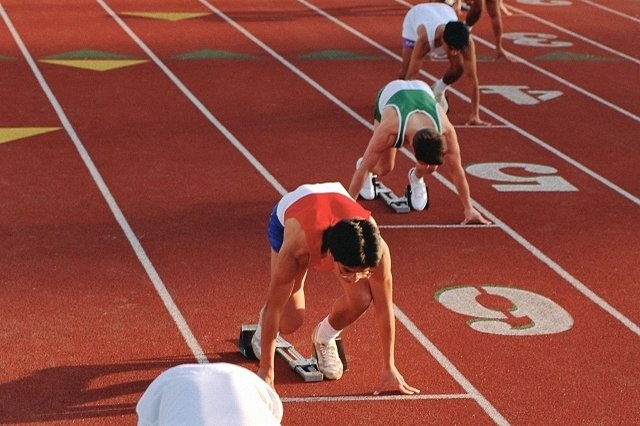 Учитель физкультуры
МБОУ «Прогимназия № 2»
г. Воронеж
Пуговичникова Р.М.
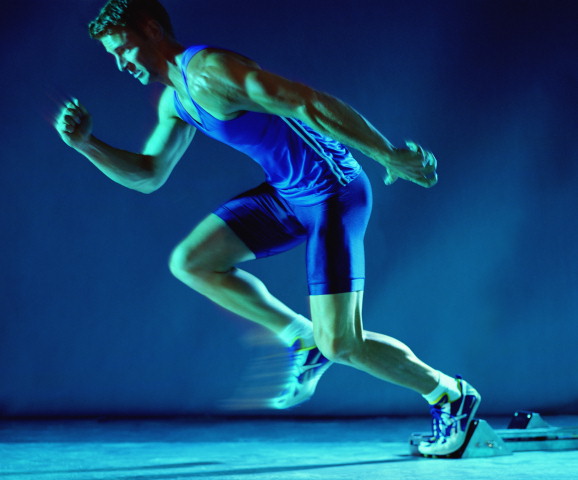 Бег – естественный способ передвижения, входящий во многие виды спорта.
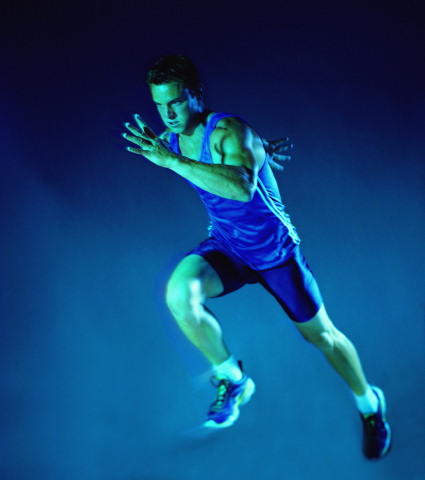 В легкой атлетике, бег  делится на гладкий, 
с препятствиями, эстафетный и по пересечённой местности.
Характерная особенность бега – наличие фазы полета. Бег выполняется широким шагом на передней части стопы, с полным выпрямлением ноги в момент отталкивания от земли и выносом бедра другой ноги вперед-вверх, туловище слегка наклонено вперёд, руки согнуты в локтях, дыхание свободное.
Бег на короткие дистанции (спринт)
Старт;  
Стартовый разгон;
Бег по дистанции;
Финиширование.
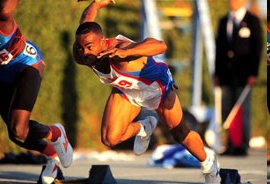 Высокий старт Применяется практически на всех дистанциях бега.
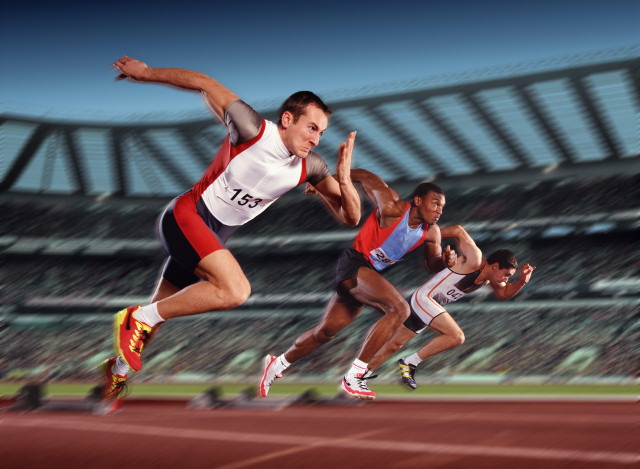 По команде
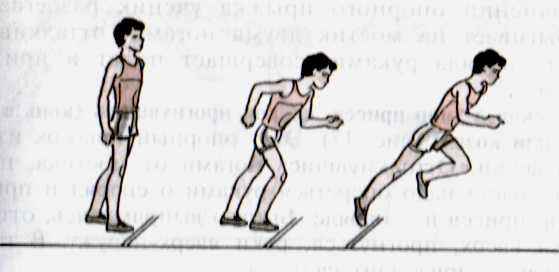 «НА СТАРТ!»
Спортсмен подходит к стартовой линии и ставит сильнейшую ногу носком 
к ней.
Другую ногу отставляет назад, упираясь в грунт носком. Туловище выпрямлено, руки свободно опущены.
По команде
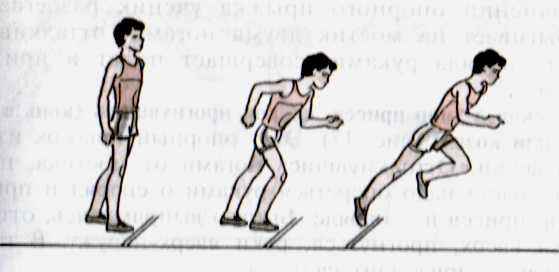 «ВНИМАНИЕ!»
Спортсмен слегка сгибает 
ногу, перенося тяжесть 
тела на впереди 
стоящую ногу.
Руки чуть согнуты 
в локтях. Взгляд направлен вперед.
По команде
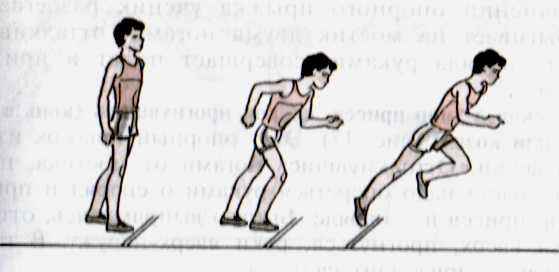 «МАРШ!»
Энергично отталкиваясь ногами от земли, начинать бег, стараясь быстро набрать скорость.
СТАРТОВЫЙ  РАЗБЕГ
Спортсмен энергично выполняет беговые движения ногами и работая руками. Туловище наклонено вперед. С удлинением
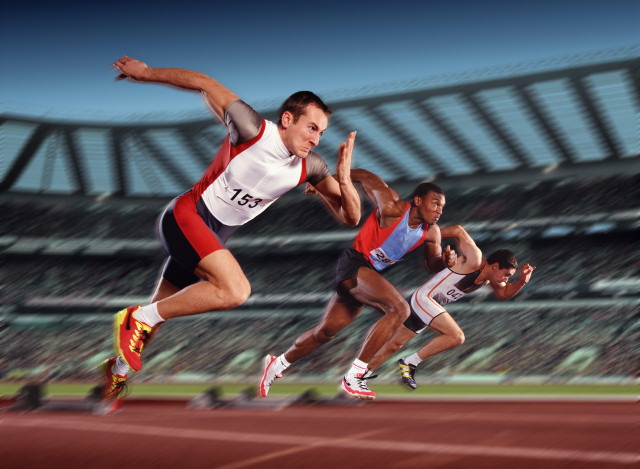 шагов туловище постепенно выпрямляется, и бегун набирает максимальную скорость, которая поддерживается до конца бега.
БЕГ ПО ДИСТАНЦИИ
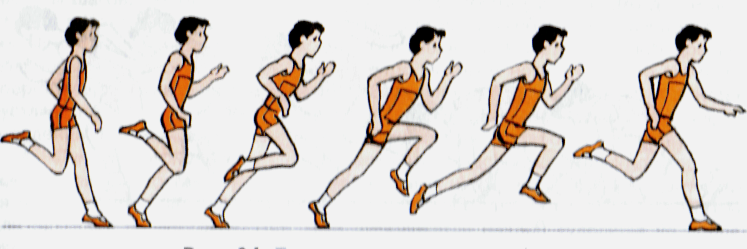 бег по дистанции должен быть ритмичным и свободным, с небольшим наклоном туловища вперед (взгляд устремлен вперед); нога касается дорожки передней частью стопы
Заключительным усилием для сохранения скорости бега является ФИНИШИРОВАНИЕ.
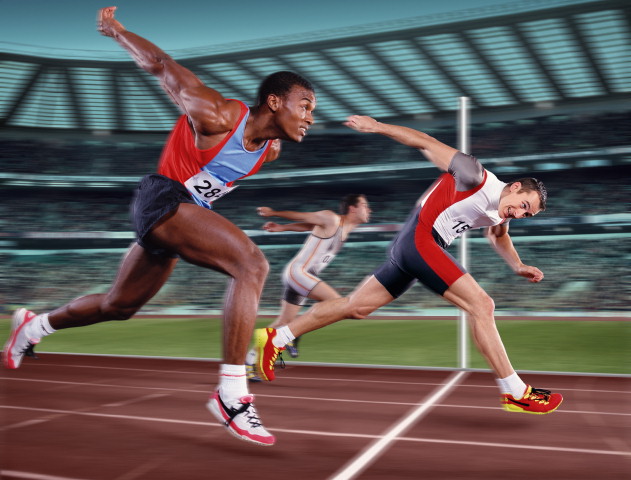 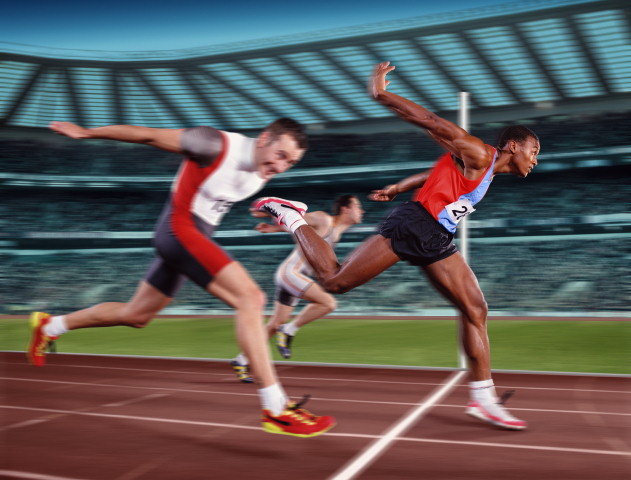 Финишировать нельзя прыжком. После финиша нужно постепенно, замедляя бег, перейти на ходьбу.
Правила в легкой атлетики довольно просты: победителем считается атлет или команда, которые показали лучшие результаты в финальном забеге или финальной попытке  технических дисциплин.